Dementia and Alzheimer Disease:Current Realities and Future Possibilities
Peter V. Rabins, MD, MPH
Johns Hopkins School of Medicine
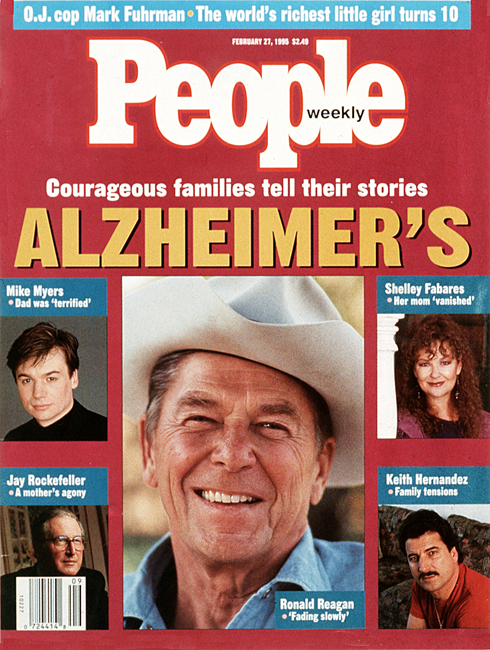 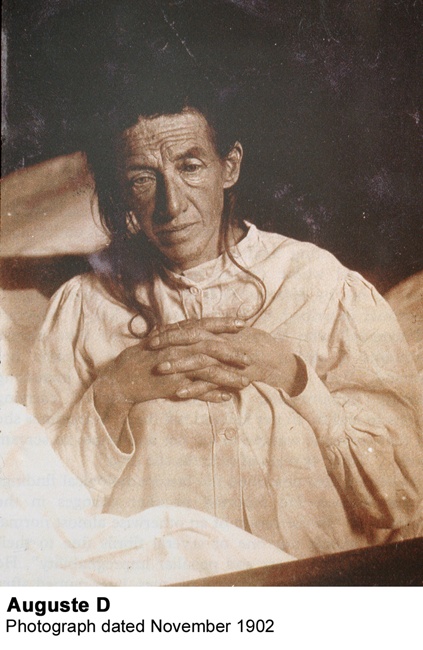 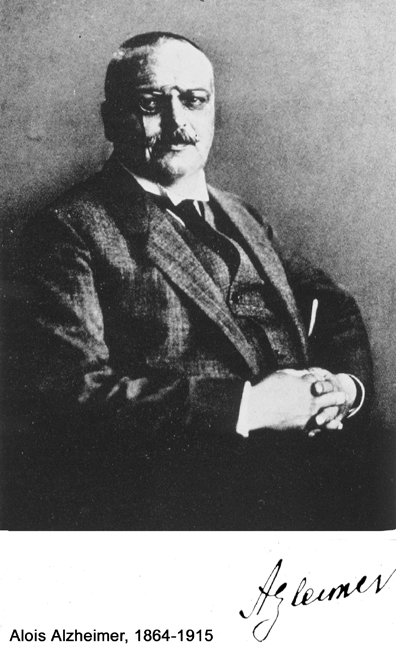 Dementia Syndrome
Declines in 2 or more cognitive capacities

Normal level of consciousness and alertness

Onset in adulthood
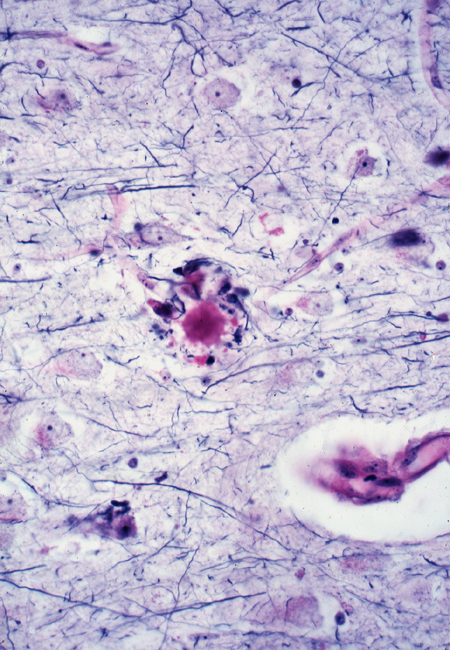 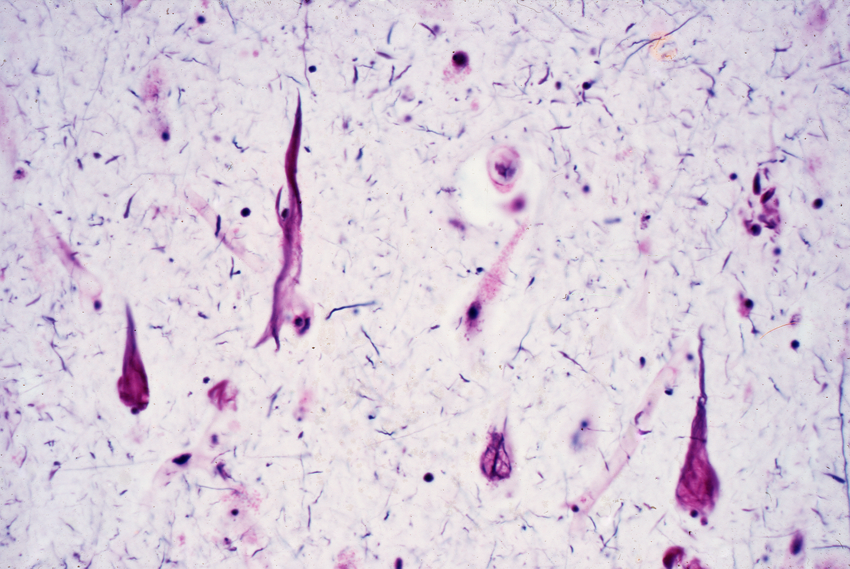 Diagnostic Features of Alzheimer Disease
Slowly progressive dementia

No other etiology identified: 
		non-contributory neurological examination, 	laboratory evaluation and brain imaging

Decline in memory plus either:
		-aphasia
		-apraxia
		-agnosia
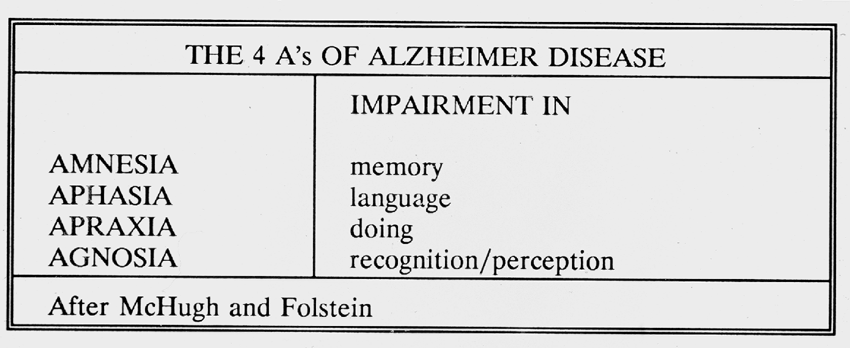 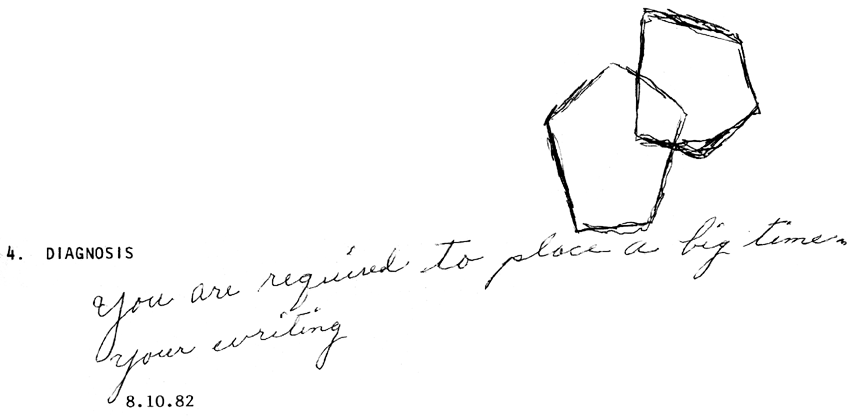 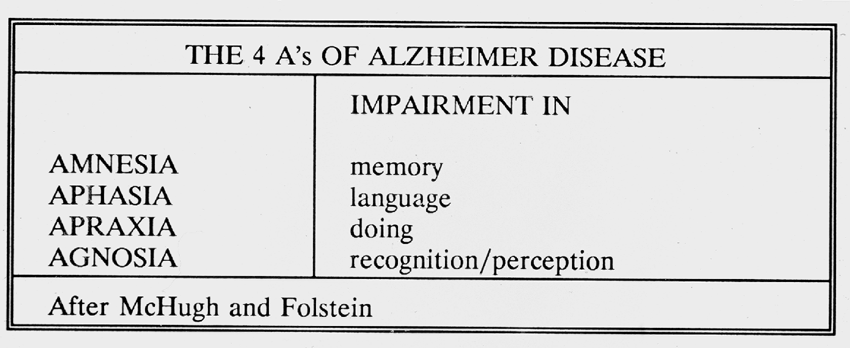 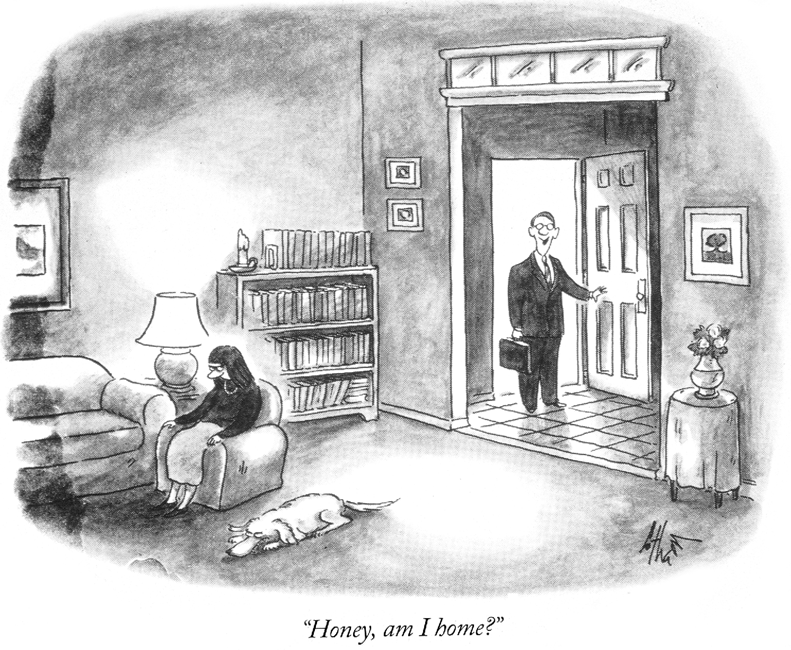 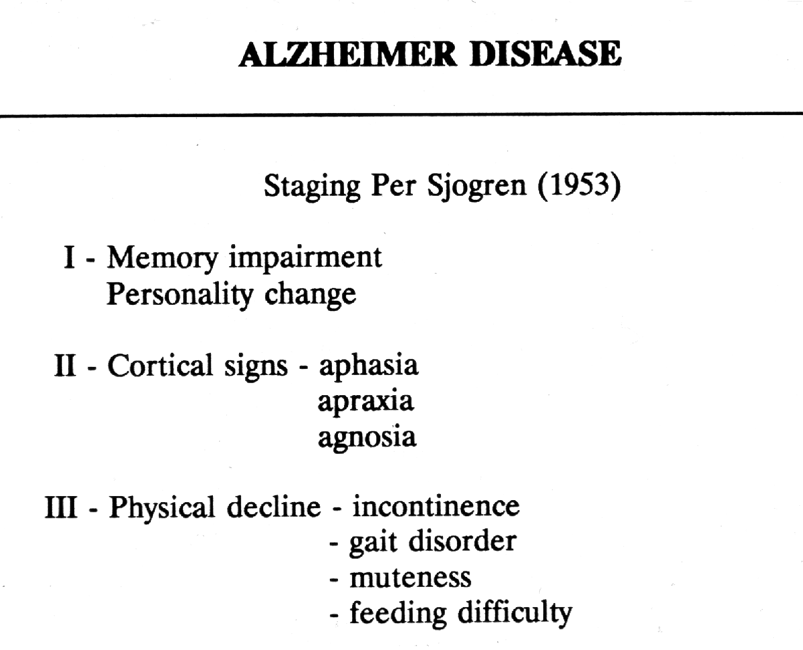 COMMON CAUSES OF DEMENTIA
Alzheimer disease  		          66%
Vascular dementia       		15-20%
Dementia with Lewy bodies 	 8-15%
Fronto-temporal dementia         5%
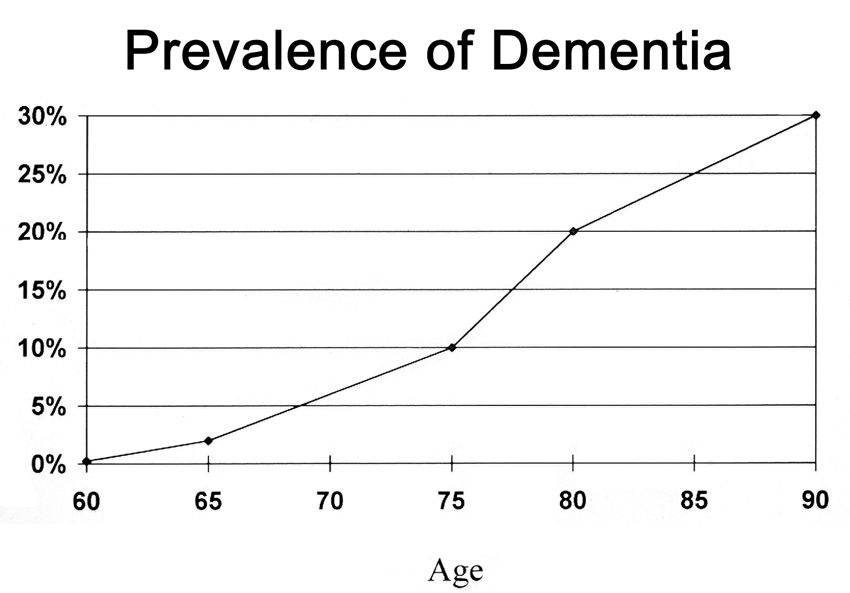 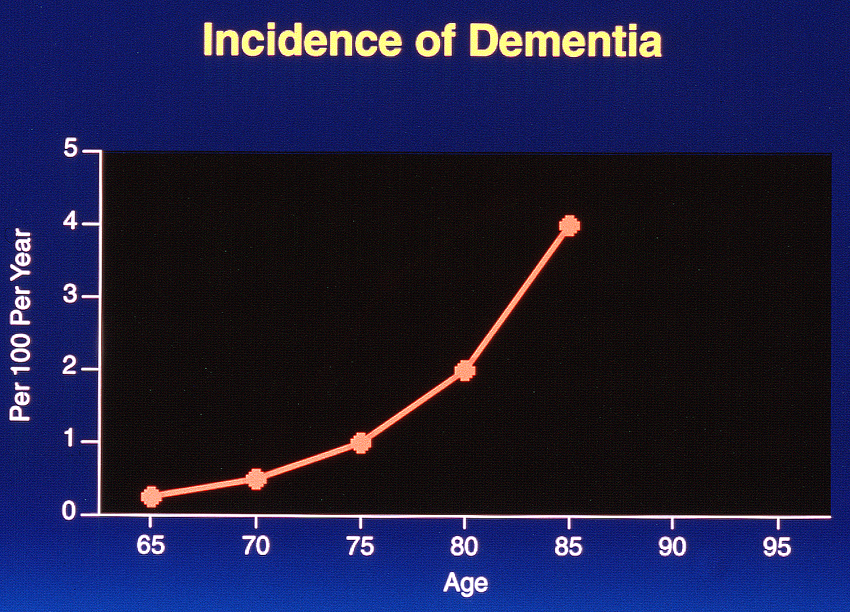 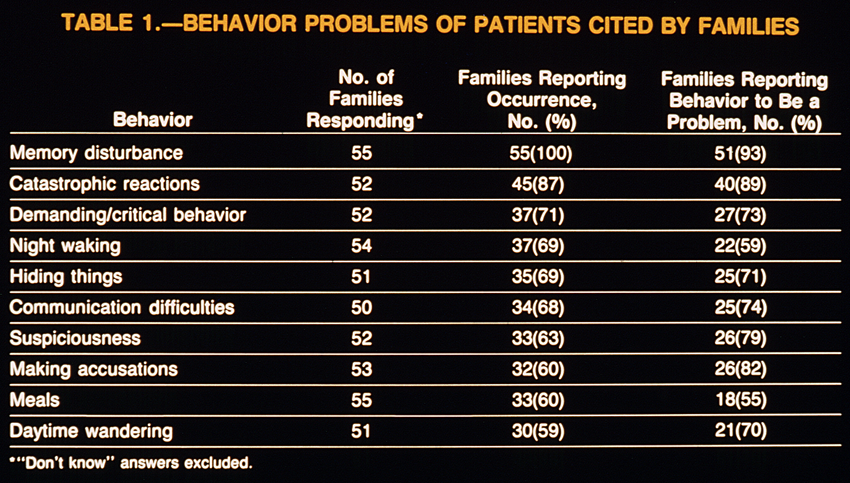 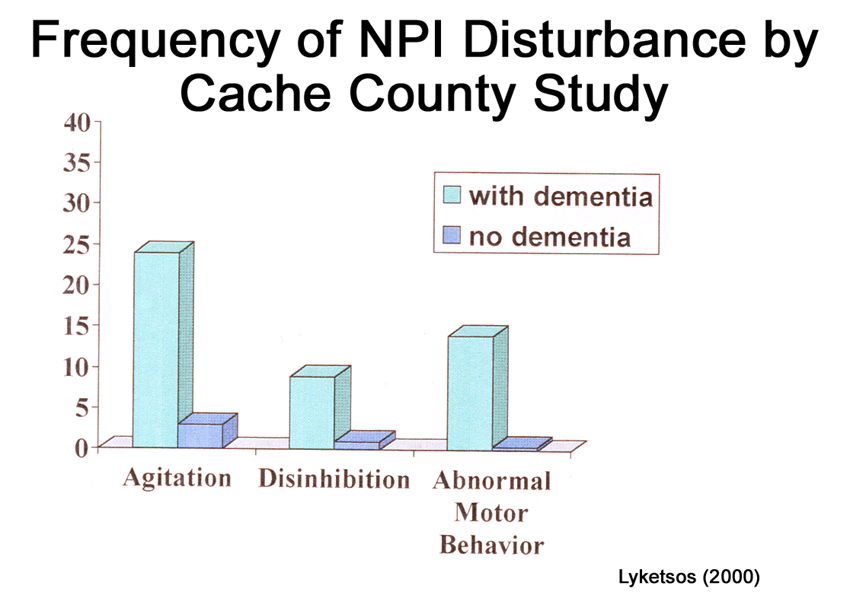 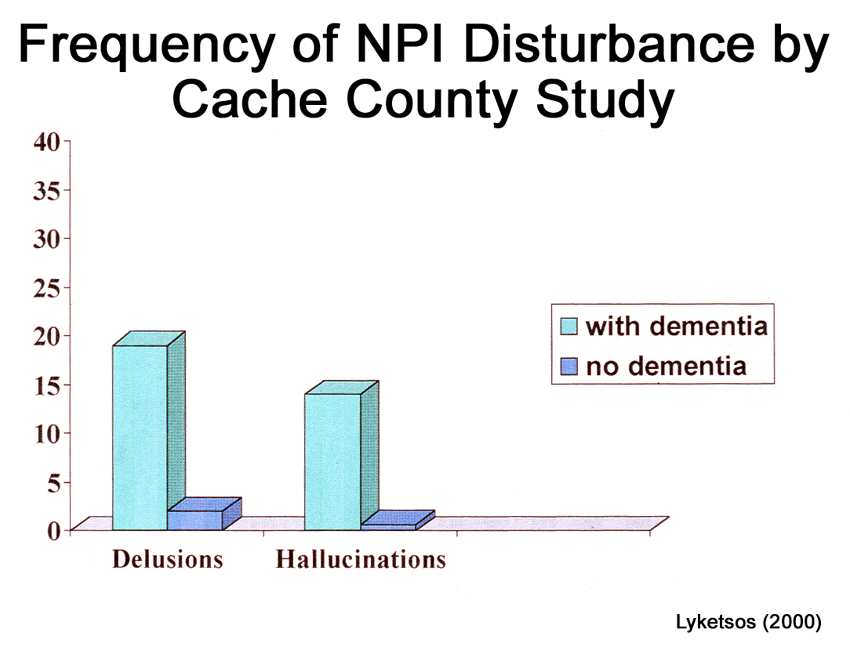 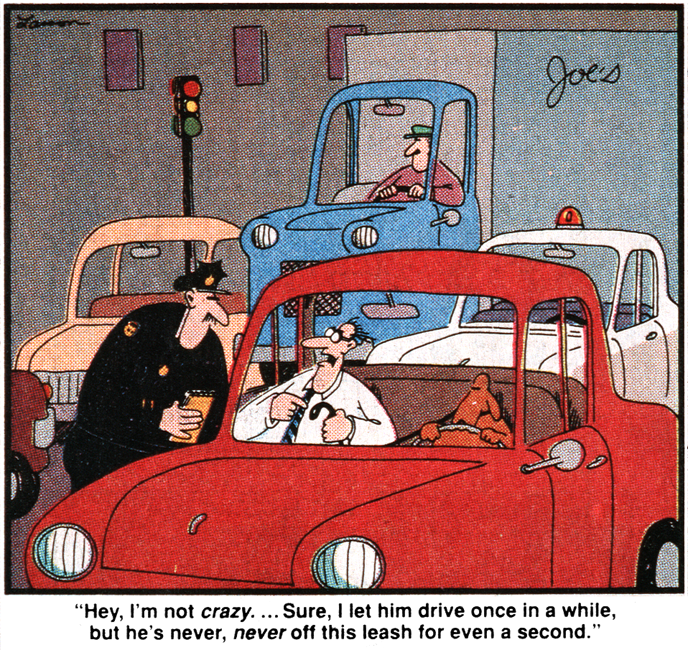 Epidemiologic Approach:Risk and Protective Factors
RISK FACTORS

Older age
Down syndrome
Family history
Head injury
Female
?low education
?depression earlier
Estrogen
PROTECTIVE FACTORS

NSAIDS
??Estrogen early
?low cholesterol
?lipid lowering drugs
?more education
?higher activity level
?moderate alcohol
?vitamin E/antioxidants
GENETIC ISSUES
Abnormalities in 3 genes are known to cause AD 
APP gene on chromosome 21
PS-1 gene on chromosome 14
PS-2 gene on chromosome 1

Account for fewer than 2% of cases of AD
Function of these genes unknown
Genetics Cont.
Between 30-60% of AD is under genetic influence
APOE gene linkage well established
		-APOE E4 gene increases risk
		-APOE E2 gene may decrease risk
		-These genes are “normal”
		-APO genes carry cholesterol
Genetics Continued: 3 Recently Discovered Genes (2009)
Clusterin 

PICALM

CR1 (complement receptor 1)


Need to be replicated
May account for 10% of cases
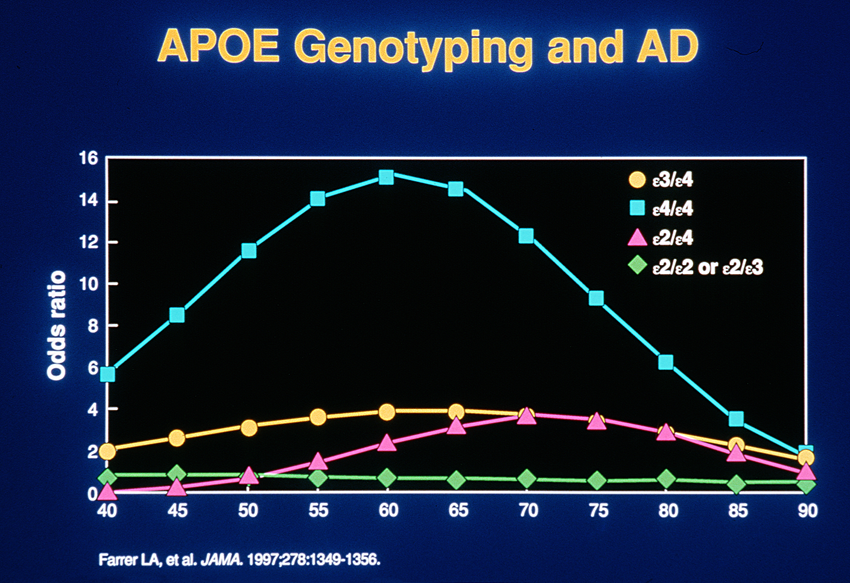 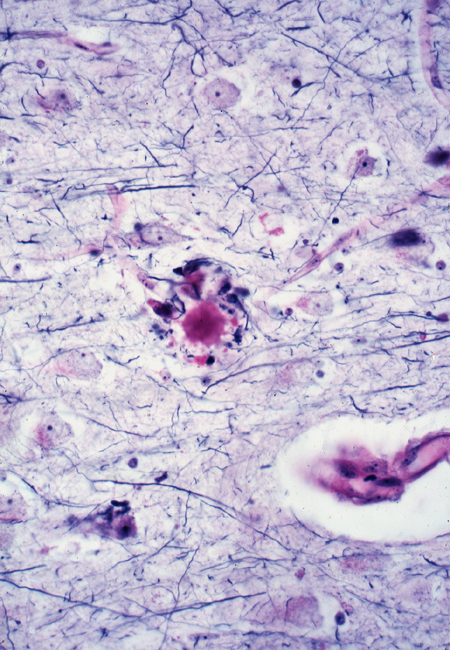 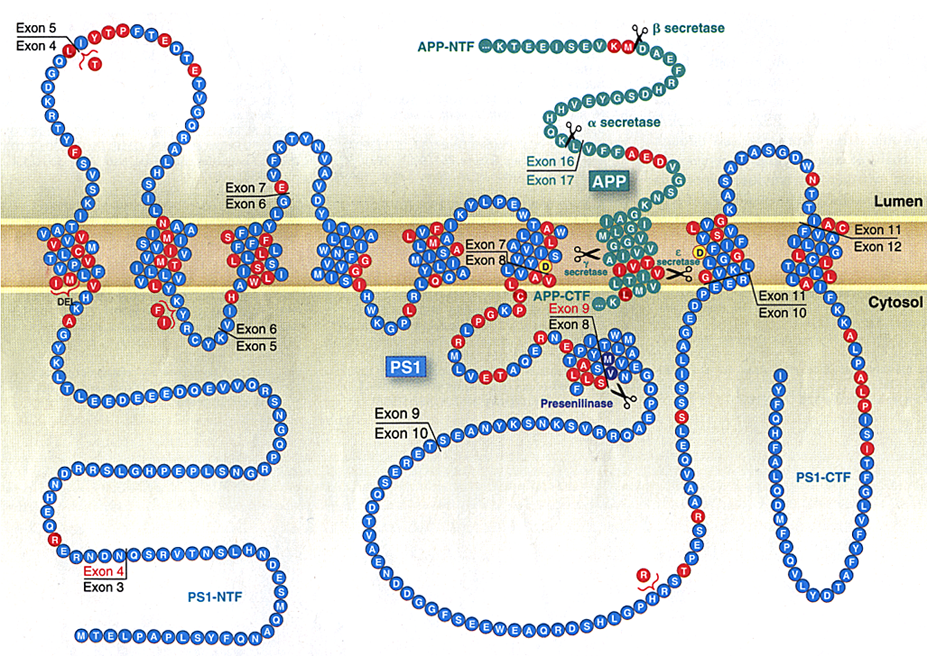 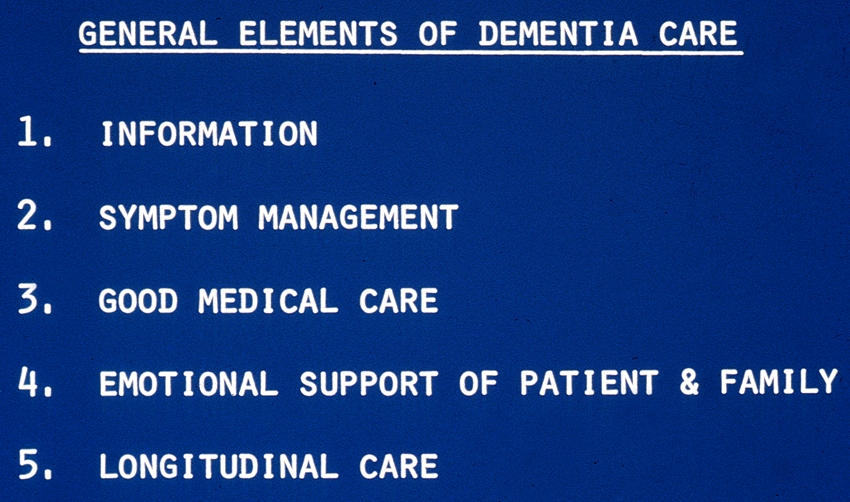 Sertraline vs. Placebo
70
Exact p=0.0057
60
50
40
Nonresponse
Percent
Partial response
30
Full response
20
10
0
Placebo
Sertraline
Lyketsos et al, Arch Gen Psych, 2003
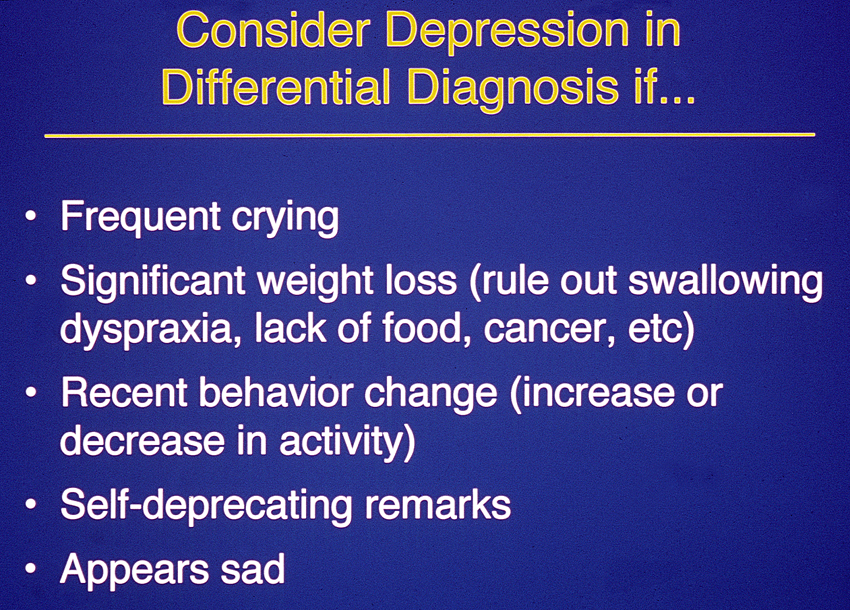 Does the Treatment of Dementia Improve Quality of life (QOL)?
No evidence that pharmacotherapy improves QOL

Modest evidence that psychosocial interventions improve QOL in AD

No evidence that environmental design improves QOL


In more than 30 studies, caregiver QOL is improved by intervention. A combination of education and emotional support is most effective in improving QOL
Common Ethical Challenges(Practical Dementia Care, 2nd Ed. Chapter 13, in press)
The person who doesn’t want to be evaluated

The person who lives alone

The person who demands to drive

The use of medication and restraints to control behavior and protect from harm

The use of lying to better patient’s life and prevent harm 

The person with poor oral intake

Medical decision making for the severely incapacitated
Legal Options for the Incapacitated(Maryland recognizes financial and health decision making)
Norton, et al. 2010